HT: Medzinárodná ACM konferencia
Hypertexte a hypermédiách [na webe]
29 jún - 1 júl 2009, Turín, TalianskoVila Gualino na kopci nad mestom
2 pozvané prednášky a 2 paralelné sekcie
ACM.SRC 2009
4 pracovné dielne (workshopy )
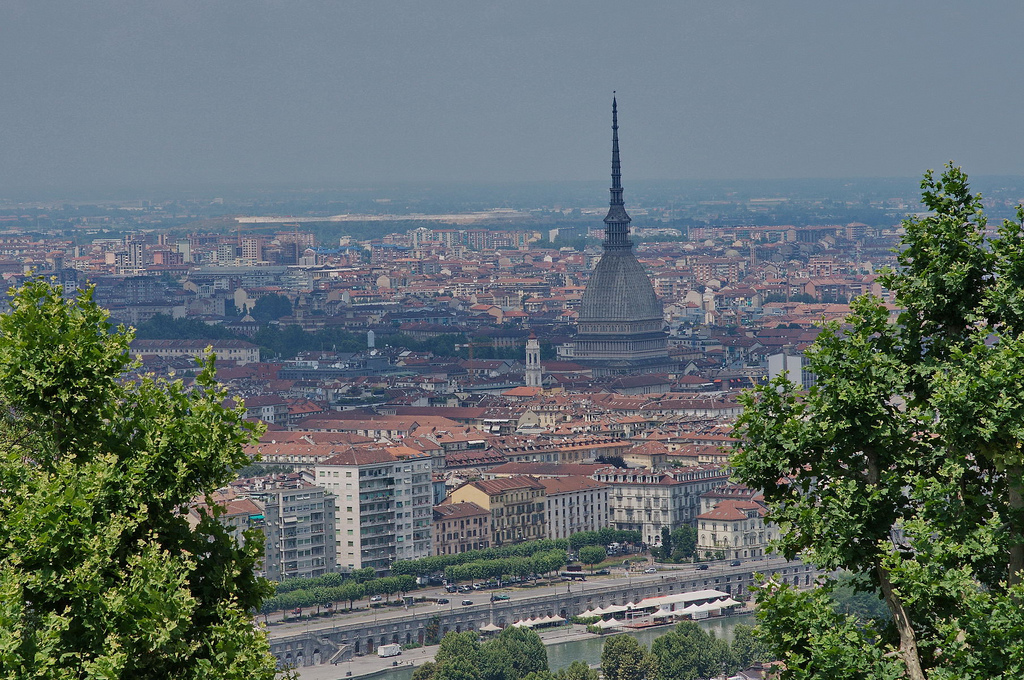 O čom to bolo
Sledovanie používateľov a personalizácia
Live Social Semantics experiment
Sociálne siete, tagovanie
Štruktúra a prezentácia informácií
Bringing your dead links back to life [Morishima]
The dynamics of personal territories [Beauvisage]

Zborník v pewe úložisku
The Social Hyperlink
Lada Adamic
University of Michigan, US
Prepojenie ľudí na webe
Fóra, blogy, virtuálne svety
Prenos prepojení do reálneho sveta
Dôvera a spoľahlivosť
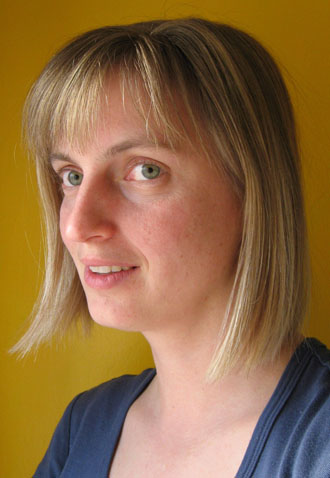 Relating Content by Web Usage
Ricardo Baeza-Yates
Yahoo! Research (VP)
Vzťahy medzi obsahom tradične cezdolovanie v dátach a analýzu odkazov
Vzťahy medzi obsahom cez akcie používateľadopyty a prehliadanie
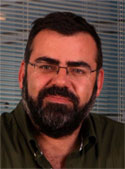 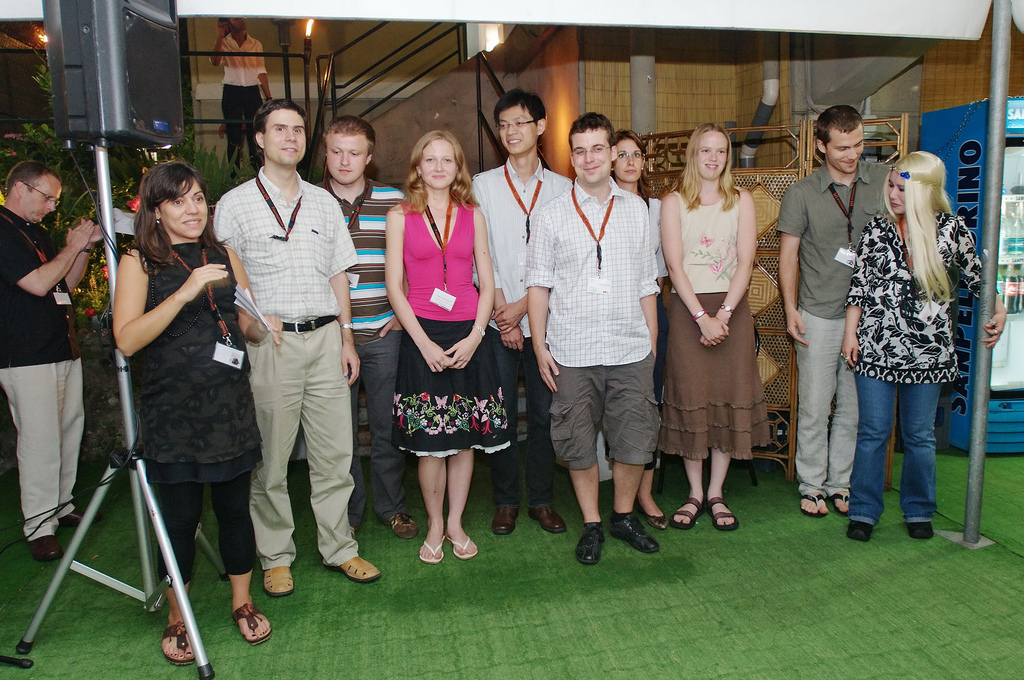